Loops (Repetition or Iteration)
So far we have learned to control our programs through sequential and selection instructions
The next form of control is repetition (or iteration or loops)
We want code to be repeated for many reasons
to perform a process on multiple sets of data
to repeat an based on user input or until a particular situation arises (such as repeating a game until someone wins)
to perform a computation which requires repeatedly applying the same operation(s) 
such as computing the first power of 2 greater than 1 million
to repeat something indefinitely (such as a web server which runs until we shut it down)
There are two general forms of loops
logically controlled 
repeat while (or until) a condition is true, Java has while and do-while
counter controlled 
repeat a set number of times, Java has the for loop which can repeat a set number of times based on a starting and ending value or by iterating over a list
The while Loop
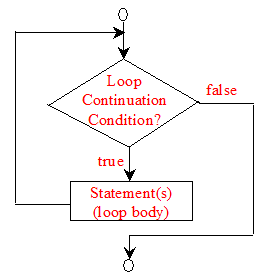 Consists of two parts
the loop condition and the loop body
Syntax:  while(condition) statement;
Semantics: execute the statement while the condition is true
if the condition is false initially, the statement does not execute at all
after the condition becomes false, move on to the instruction in the program after the while loop
Whatever variable(s) appear in the condition need to have values prior to reaching the loop
If the loop body consists of more than 1 statement then it must be placed in a block {…}
the while Loop can become an infinite loop if the loop body does not affect the condition 
we will explore this shortly
Notice no { } for the loop body, why not?
Example:

   int x = 1;
   while(x < 1000000) 
       x = x * 2;

This code computes the first power of
2 greater than 1 million
Example:  Summing a List of Numbers
We want the user to input a list of positive numbers, summing each one to compute a running total
We will ask the user to end the list with 0
Example I/O:
Enter any positive number, 0 to quit  10
Enter another positive number, 0 to quit  5
Enter another positive number, 0 to quit  16
Enter another positive number, 0 to quit  3
Enter another positive number, 0 to quit  0
The sum is 34
import java.util.Scanner;

public class Summation {
   public static void main(String[] args) {
	Scanner in = new Scanner(System.in);
	int sum = 0, value;
	System.out.print("Enter any positive number, 0 to quit  ");
	value = in.nextInt();
	while(value > 0) {
	   sum+=value;
	   System.out.print("Enter another positive number, 0 to quit  ");
	   value = in.nextInt();
	}
   	System.out.println("The sum is " + sum);
   }
}
Why are we doing this twice?
Types of Control
Sentinel loop 
when the condition repeats while a user’s input does not equal a specified “ending” value
the previous programmed used a sentinel loop where our sentinel value is 0
User-controlled loop 
similar to the above but after each loop iteration, we ask the user explicitly if they want to continue again or not (yes/no)
Computation-controlled loop 
the loop repeats until a computation is complete such as reaching 1000000
Result-controlled loop 
similar to computation-controlled, the loop continues while some result is true 
such as continue while the user continues to have lives, once the user loses all of his/her lives, the loop exits and the game ends
Counter-controlled loop 
compare a variable to an upper limit and increment the variable each time through
although we can use the for loop for this, we can also use the while loop
Same Program – User-Controlled Loop
import java.util.Scanner;

public class Summation {
   public static void main(String[] args) {
	Scanner in = new Scanner(System.in);
	int sum = 0, value;
	char user;
	System.out.print("Do you have a values to sum up? ");
       user = in.next().charAt(0).toLowerCase();
	while(user==‘y’) {
	   System.out.print("Enter a number  ");
	   value = in.nextInt();
	   sum+=value;
	   System.out.print("Do you have another value to enter? ");
	   user = in.next().charAt(0).toLowerCase();
	}
   	System.out.println("The sum is " + sum);
   }
}
Notice that we ask
the user for their
value inside the loop

We repeat a different
input in this program
Result-Controlled – a Guessing Game
Implement a guessing game where the computer picks a random number and the user tries to guess it, being told “too high” or “too low” or “correct” for each guess
import java.util.*;// for Scanner and Random
public class Guess {
   public static void main(String[] args) {
	Random g = new Random();
	Scanner in = new Scanner(System.in);
	int number = g.nextInt(100)+1, guesses=0, user;
	System.out.print("Guess a number from 1 to 100  ");
	user = in.nextInt();
	guesses++;
	while(user!=number) {
	   if(user>number) System.out.print("too high, guess again  ");
	   else System.out.print("too low, guess again  ");
	   user = in.nextInt();
	   guesses++;
	}
	System.out.println("You guessed my number " + number + 
		" in " + guesses + " guesses.");
   }
}
Guess a number from 1 to 100  50
too low, guess again  75
too low, guess again  87
too high, guess again  81
too low, guess again  84
too low, guess again  86
You guessed my number 86 in 6 guesses.
Counter-Controlled Example
If we want to repeat something a set number of times, we have to count the number of loop iterations
we set a variable to some initial value (usually 0)
we compare the variable to the ending value (e.g., count < 100)
if we haven’t reached the limit, do the loop body
at the end of the loop body, increment (or decrement) the variable
we can count upward or downward
int x = 0;
while(x < 100) {
    System.out.println(“I will not swear in class”);
    x++;
}

int counter = 99;
while(counter > 0) {
    System.out.println(counter + “ bottles of beer on the wall…”);
    counter--;
}
Infinite Loops
Consider this variation of the previous loop



remember in Java that loop bodies are expected to be single instructions otherwise we have to put { } around all of the instructions
indentation is irrelevant
In this case, the loop body is just the println statement
what about counter--; ?  It only executes after the loop exits
when does the loop exit?  Once counter becomes 0 (or smaller)
without counter--;, this will not happen 
An infinite loop is a loop that does not exit because the condition never becomes true
int counter = 99;
while(counter > 0) 
    System.out.println(counter + “ bottles of beer on the wall…”);
    counter--;
Other Causes of Infinite Loops
Recall in some of our earlier programs we asked the user for input both before and in the loop body
if you only ask before the loop, the variable storing the input won’t change
if you only ask inside the loop, the variable may not be initialized or the loop may never execute once
You can also have a mishap when dealing with floating point numbers
consider the following and remember precision may not be exact so x may never equal exactly 0.0!






The other reason is bad logic (e.g., adding to a counter instead of subtracting)
double someItem, sum = 0.0; 
double weight = 1.0;
while (weight != 0.0) { 
   // input someItem
   sum += item;
   weight -= 0.1;	// there’s no guarantee that weight will ever equal exactly 0.0
}
The do-while Loop
The while loop is a pretest loop	
test the condition before entering the loop body
if the condition is initially false, the loop body never executes
there are situations where you want to do the loop body at least one time
The do-while loop is a posttest loop
syntax:  do {statement(s);} while(condition);
because of the { }, we can have more than one instruction
the condition is placed in ( ) as usual but this ends with a ; which is not usually the case
semantics:  execute the loop body then test the condition and repeat
In essence, the do-while is like having a while loop with the loop body repeated prior to the loop as well
Why the do-while?
One reason for using a do-while is for data verification
Consider that we want the user to input ‘y’ or ‘n’
using a while loop






using a do-while loop





Notice that in the do-while, our prompt does not change to indicate a wrong input
System.out.print(“Enter ‘y’ or ‘n’  “);
userAnswer = in.next().toLowerCase().charAt(0);
while(userAnswer != ‘y’ && userAnswer != ‘n’) {
     System.out.print(“I said ‘y’ or ‘n’ not “ + userAnswer);
     userAnswer = in.next().toLowerCase().charAt(0);
}
do {
    System.out.print(“Enter ‘y’ or ‘n’  “);
    userAnswer = in.next().toLowerCase().charAt(0);
} while(userAnswer != ‘y’ && userAnswer != ‘n’);
Revisiting the Summation Program
We can shorten the earlier Summation program by switching to a do-while loop
notice how we have to include an if-statement in the loop to decide whether to add the newest value to sum
import java.util.Scanner;

public class Summation {
   public static void main(String[] args) {
	Scanner in = new Scanner(System.in);
	int sum = 0, value;
	do {
	   System.out.print("Enter a number, 0 to exit ");
	   value = in.nextInt();
	   if(value!=0) sum+=value;
	} while(value!=0);
   	System.out.println("The sum is " + sum);
   }
}
The for Loop
We saw earlier that we could use a while loop as a counter-controlled loop by
initializing our counting variable to its starting value
comparing the counting variable to the ending value in the condition
incrementing/decrementing the counting variable at the end of the loop
The traditional form of a for loop is
for variable = start to stop by step
start, stop and step are values like 1, 10, 2 (this would count 1, 3, 5, 7, 9)
step is optional and if omitted defaults to 1
Java’s for loop is more complex but also a lot more flexible
syntax:  for(init; condition; increment)  statement;
semantics:  perform init of whatever variable, test the condition and if true do the statement and perform the increment operation
as with the while loop, the loop body is expected to be 1 statement or else must be placed in { }
Example for Loops vs while Loops
for(i=0;i<n;i++) …			

i=0;
while(i<n) {
   …
   i++;
}


for(user=in.next().toLowerCase().charAt(0); user==‘y’; user=in.next(). 	 	toLowerCase().charAt(0)) {
	…
}

user=in.next().toLowerCase().charAt(0);
while(user==‘y’) {
	…
	user=in.next().toLowerCase().charAt(0);
}
Notice in this example we are not counting, our condition is
based on the user’s response, so in fact the for loop acts much like
the while loop but is less typing
The drawback of the for-loop here is that 
we are not prompting the user but we would
do that in the while loop
More on the for Loop
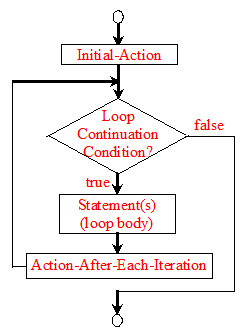 The Java for loop is very flexible because, not only can it simulate a while loop but the three pieces of code (init, condition, incr) can contain more than one part or be omitted entirely
userAnswer = in.next()…;
for(;userAnswer==‘y’;userAnswer=in.next().charAt(0)) {…}
initialization omitted
for(i=0,j=n; i<10&&j<100; i++, j+=i) {…}
two variables, both initialized, both tested, both incremented
for(i=0; j<n; i++, j+=i) {…}
two variables but i is initialized even though j is tested
With a complex enough set of initializations/conditions/increments, we don’t even need a loop body – see example to the right
for(i=1,sum=0; i<n; 
	i++, sum+=i);

Computes the sum of 1 to n, 
storing the result in sum
Which Loop To Use?
Simple counting – for loop
Need to do the loop body at least once – do-while loop
data verification should probably use a do-while – see below
Test a condition based on user input – while loop (we could use the for loop but its more awkward in that its harder to prompt the user)
Computation controlled loop – use while loop if computation is complex, you can use the for loop if the computation is simple (as we saw with summing up the values from 1 to n)
do {
    System.out.println(“Enter a …”);
    num = in.nextInt();
}while(num<0);
System.out.println(…);
System.out.print(“Enter a positive  ”);
num = in.nextInt();
while(num<0) {
   System.out.print(“I said a positive  ”);
   num = in.nextInt();
}
System.out.println(“The square root is  ” + Math.sqrt(num);
Nested for Loops
There are times when we need to repeat a set of code a given number of times but then repeat that a given number of times
Consider producing a multiplication table
we need to print out a 2-D grid of values i*j where i is the row and j is the column
a single for loop would only control one of these two variables
two for loops sequentially would control i from start to end and then j from start to end
we need to restart j each time i is incremented
we need 2 nested for loops
1    2    3    4    5
2    4    6    8   10   
3    6    9   12   15
4    8   12   16   20
for(i=1;i<=n;i++) {
    for(j=1;j<=m;j++)
          System.out.print(i*j + “\t”);
   System.out.println();
}
How many times does the 
print statement execute?
Counting The Occurrence of Letters
Given a String, we want to count the number of occurrences of each letter of the alphabet (we will assume lower case letters only)
We need to iterate through the alphabet (1 to 26)
each time through we need to iterate through the letter of the String
each time through, we compare the current alphabetic letter to the current letter of the String and add 1 to a counter
when we reach the end of the String, we output the counter and reset it to 0
String foo = "dekcheaueldsfjeiaeklffa";
char i; 
int j, counter;
for(i='a';i<'z';i++) {
    counter=0;
    for(j=0;j<foo.length();j++)
	if(i==foo.charAt(j)) counter++;
    System.out.println(i + " appeared " + counter + " times.");
}
Nested Loops
We can have any number of nested loops
we might have a loop to ask the user for positive numbers and an inner loop used for data verification that the input is either positive or 0 (the quitting number)
we might have a loop that controls a game – play while the user has not won and an inner loop which is used for data verification
for a multi-player game, we have an outer while loop to continue while no user has won, an inner for loop to iterate through each player’s turn, and an inner do-while loop for data verification
consider printing out a calendar, we have an outer for loop for each month of the year, and nested inside of it two nested for loops to print the rows and columns of each month’s calendar
as we saw on the previous slide, we often use a for loop to control access to the elements of a String – we will similarly do this for arrays and use nested for-loops for multidimensional arrays
The continue and break Statements
These two statements allow you to abort out of the current control structure
we already saw that the break would cause a switch to exit
You might use these if you were in a loop and based on a specific condition, you did not want the loop to continue
with break, the loop would exit
with continue, the rest of the loop body would be skipped and control returns back at the condition at the top of the loop
int datum = in.nextInt(), sum = 0, count = 0;
while(datum >= 0) {
    sum+=datum;
    if(sum>100) break;
    datum = in.nextInt();
    count++;
}
Assume you want to leave the loop once sum > 100, 
here the break statement permits this

Notice that the break is not needed, we could accomplish
this task with better logic:  change the while loop 
condition to (datum >= 0 && sum <= 0) and change
the if statement to be if(sum<=100) {datum = …; count++;}
Your instructor does not like
the break or continue, they promote
poor logic and lazy programming
Declaring Loop Variables, Common Errors, Pitfalls
We can declare our loop variable(s) inside the for loop itself
for(int i=0;i<n;i++) …
i is only valid in the loop body in this case
if we declared i prior to the for loop, i would be available after the for loop as well
this can lead to syntax errors if you declare the loop variable in the for statement and then try to use it after the loop – if in doubt, declare the variable prior to the loop
declaring your loop variable both before the loop and in the loop is a syntax error!
Infinite loops are easy to create 
remember to look at the loop condition and make sure it can change from true to false somehow in the loop body
don’t forget that { } are needed for loop bodies of more than 1 instruction – forgetting them is another way to cause infinite loops
Remember when testing floating point values that there may be a slight precision error 
for(double x=0;x!=n;x=x+.05) 
this may be an infinite loop because x may never be equal to n exactly
import java.util.Scanner;

public class Palindrome {
  public static void main(String[] args) {
	String foo;
	Scanner in = new Scanner(System.in);
	System.out.print("Enter a string, is it a palindrome?");
	foo=in.next();
	boolean palindrome = true;
      for(int i=0;i<foo.length()/2&&palindrome;i++)
	    if(foo.charAt(i)!=foo.charAt(foo.length()-i-1))
	       palindrome = false;
	if(palindrome) System.out.println(foo + " is a palindrome");
	else System.out.println(foo + " is not a palindrome");
     }
}
Example:  Is a String a Palindrome?
The for loop will exit if i goes passed the halfway
point in the String or we find a mismatch 
(palindrome becomes false)
Note the use of a boolean
variable to help control
the for loop
Example:  Computing the First n Prime Numbers
import java.util.Scanner;

public class FindPrimes {
    public static void main(String[] args) {
	System.out.println("I will print all of the prime numbers < 100");
	int i, j;// i for the outer loop, j used to determine if i is a prime
	boolean isPrime;
	for(i=2;i<100;i++)  // 1 is not a prime, start at 2
	{
	     isPrime = true;  // assume i is prime to start
	     for(j=2;j<i&&isPrime;j++)  // we will divide i by j
		  if(i%j==0)   // until we find a divisor or reach i
	      	       isPrime=false;// found a divisor, i is not prime
	     if(isPrime) System.out.println(i + " is prime");
	}// end outer for
    }// end main
} // end class
Random g=new Random();
int p1, p2, x, die;
p1=p2=0;
while(p1<50&&p2<50) {
   die=g.nextInt(6)+1;
   p1+=die;
   System.out.println("Player 1 rolls " + die + " and moves to " + p1);
   if(p1==p2){
	x=g.nextInt(10)+1;
      if(p2<x) p2=0;
      p2-=x;
      System.out.println("Player 1 lands on player 2, player 2 moves back " + x + 
		" spots to " + p2);
   }
   die=g.nextInt(6)+1;
   p2+=die;
   System.out.println("Player 2 rolls " + die + " and moves to " + p2);
   if(p1==p2){
	x=g.nextInt(10)+1;
	if(p1<x) p1=0;
	p1-=x;
	System.out.println("Player 2 lands on player 1, player 1 moves back " + x + 
		" spots to " + p1);
   }
}
if(p1>p2) System.out.println("Player 1 wins!");
else System.out.println("Player 2 wins!");
Example:  A Simple (and stupid) Game